TSVV3 – Regular advancement meeting16/11/2022 – Task 2: boundary conditionsProject news
P. Tamain
Today’s meeting agenda
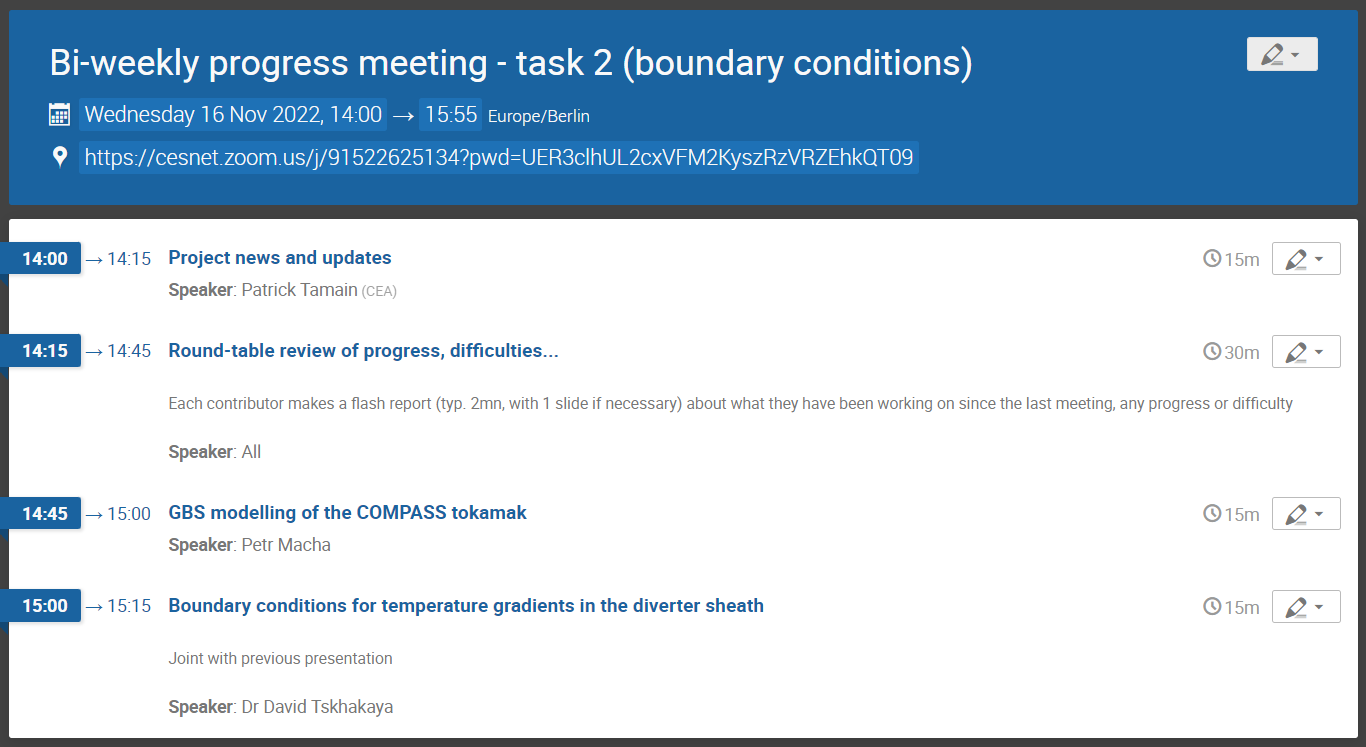 Patrick Tamain | TSVV3 regular advancement meeting – Task 2 | 16/11/2022 | Page 2
MARCONI call and report
Marconi call:
Proposal in answer to MARCONI call submitted last Friday
20% increase for only 10 months => cuts are likely




Marconi report:
Warning: cycle 5 (ie, 03/2021-02/2022)
Expecting feedback (see instructions in e-mail) by Monday November 21st latest
Patrick Tamain | TSVV3 regular advancement meeting – Task 2 | 16/11/2022 | Page 3
Missions 2023
PMU requested missions planning for 2023
Feedback expected by Monday November 21st
Proposal to discuss:
Patrick Tamain | TSVV3 regular advancement meeting – Task 2 | 16/11/2022 | Page 4
Reporting 2022
Report 2022 expected for end of the year

Will send instructions this week for its preparation together with list of deliverables
Patrick Tamain | TSVV3 regular advancement meeting – Task 2 | 16/11/2022 | Page 5
Today’s meeting agenda
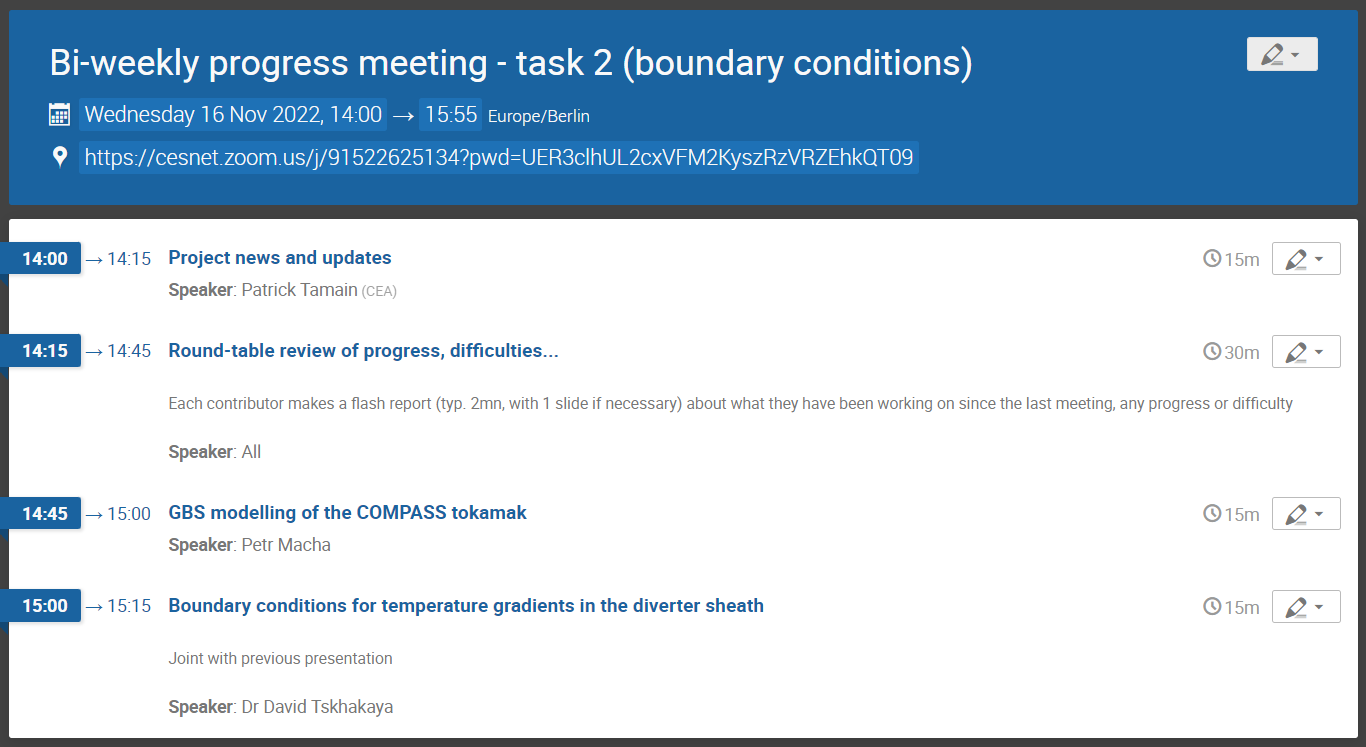 Upload presentations on https://indico.euro-fusion.org/event/2430/ or send to me please.
Patrick Tamain | TSVV3 regular advancement meeting – Task 2 | 16/11/2022 | Page 6